Task Forces
Roles and Responsibilities
Functions of Task Force
Search & Rescue Task Force


First Aid Task Force


Fire Safety Task Force


Warning & Awareness Task Force


Evacuation Task Force
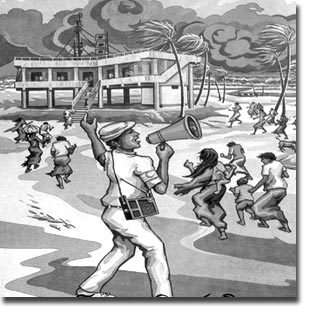